Dorpsteam Alphen-Chaam
IMW Breda	
ContourdeTwern	
MEE West-Brabant



 -
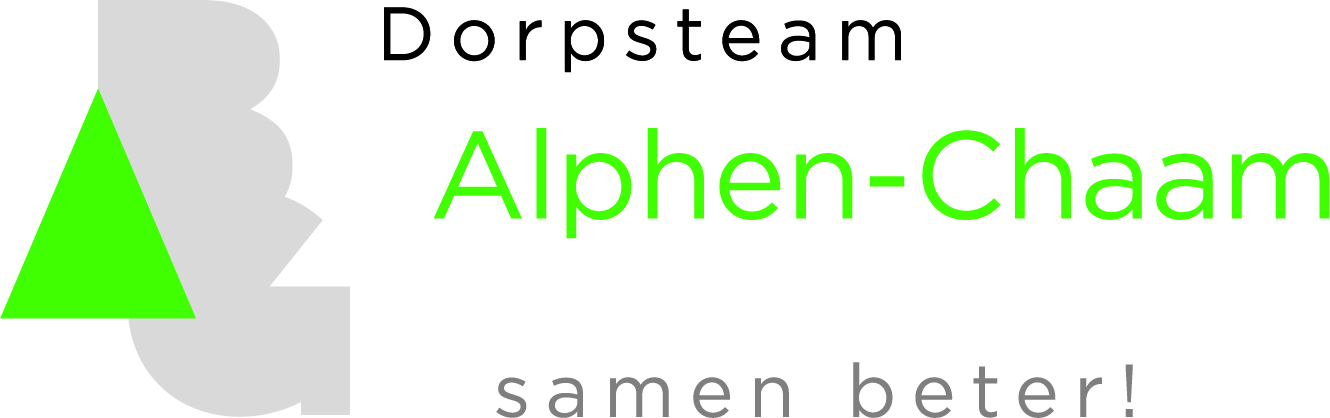 Dorpsteam Alphen-Chaam – Het gezicht
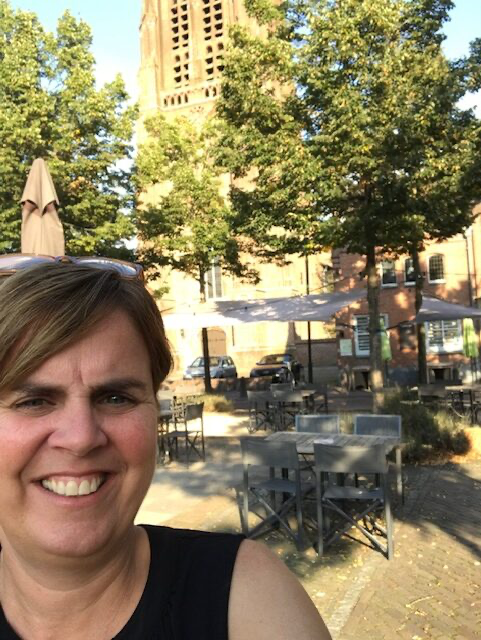 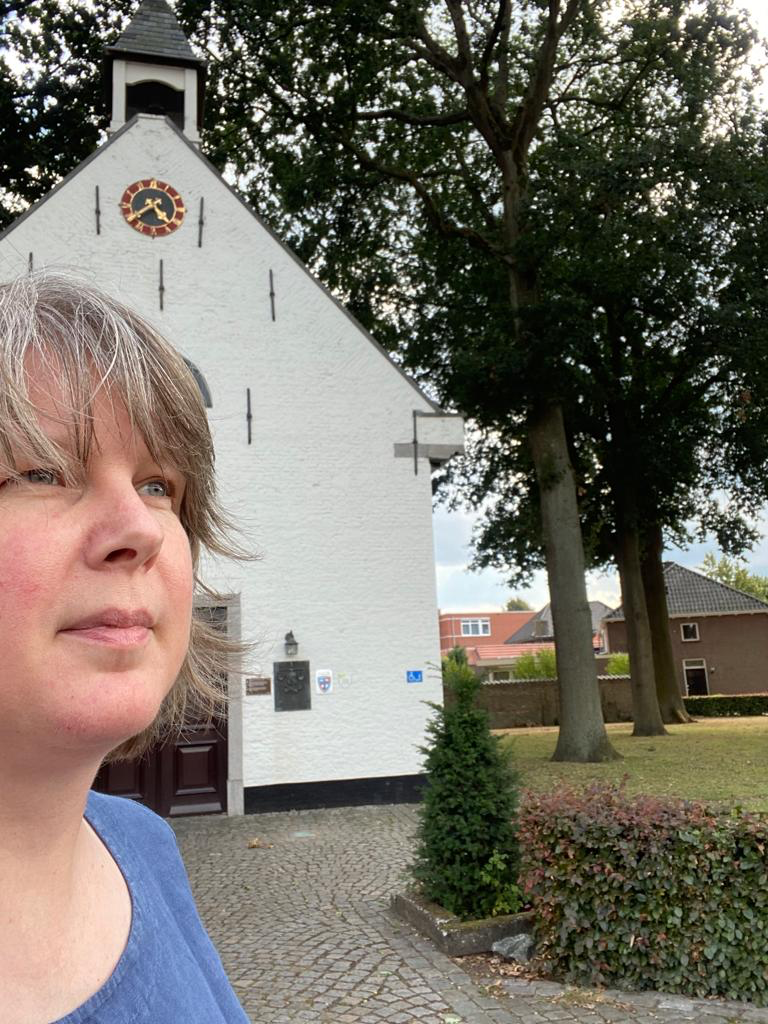 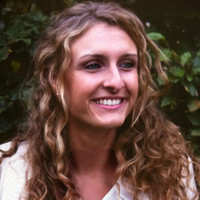 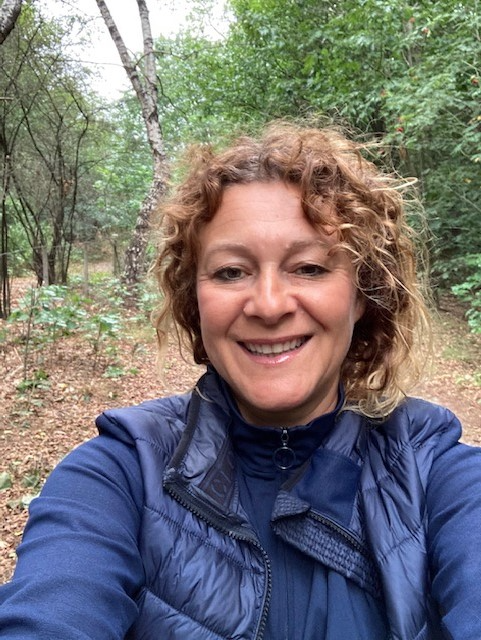 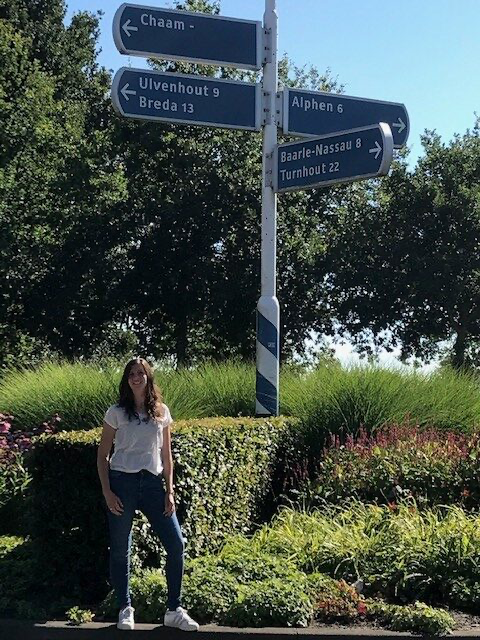 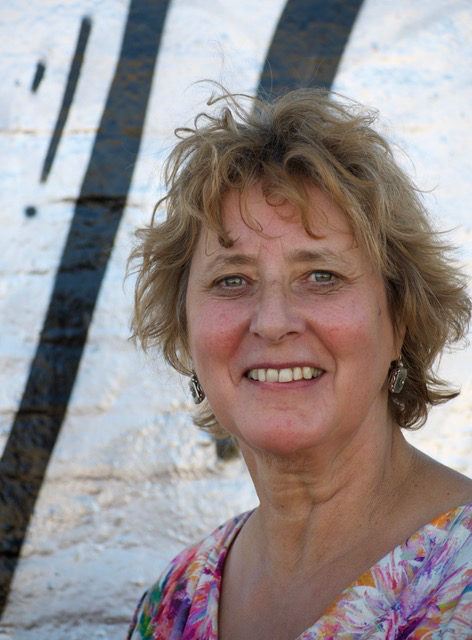 RUTH HOSLI
LINDA VAN DE WIEL
INIE HEESBEEN
BARBARA LANDZAAD
Maud Pijnenburg
HANNEKE SCHANZLEH
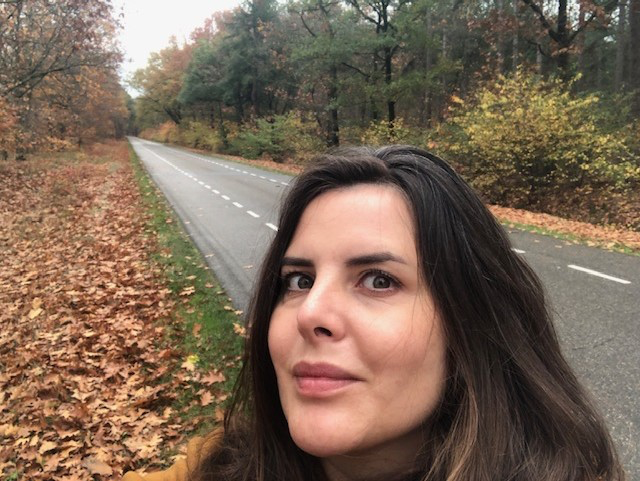 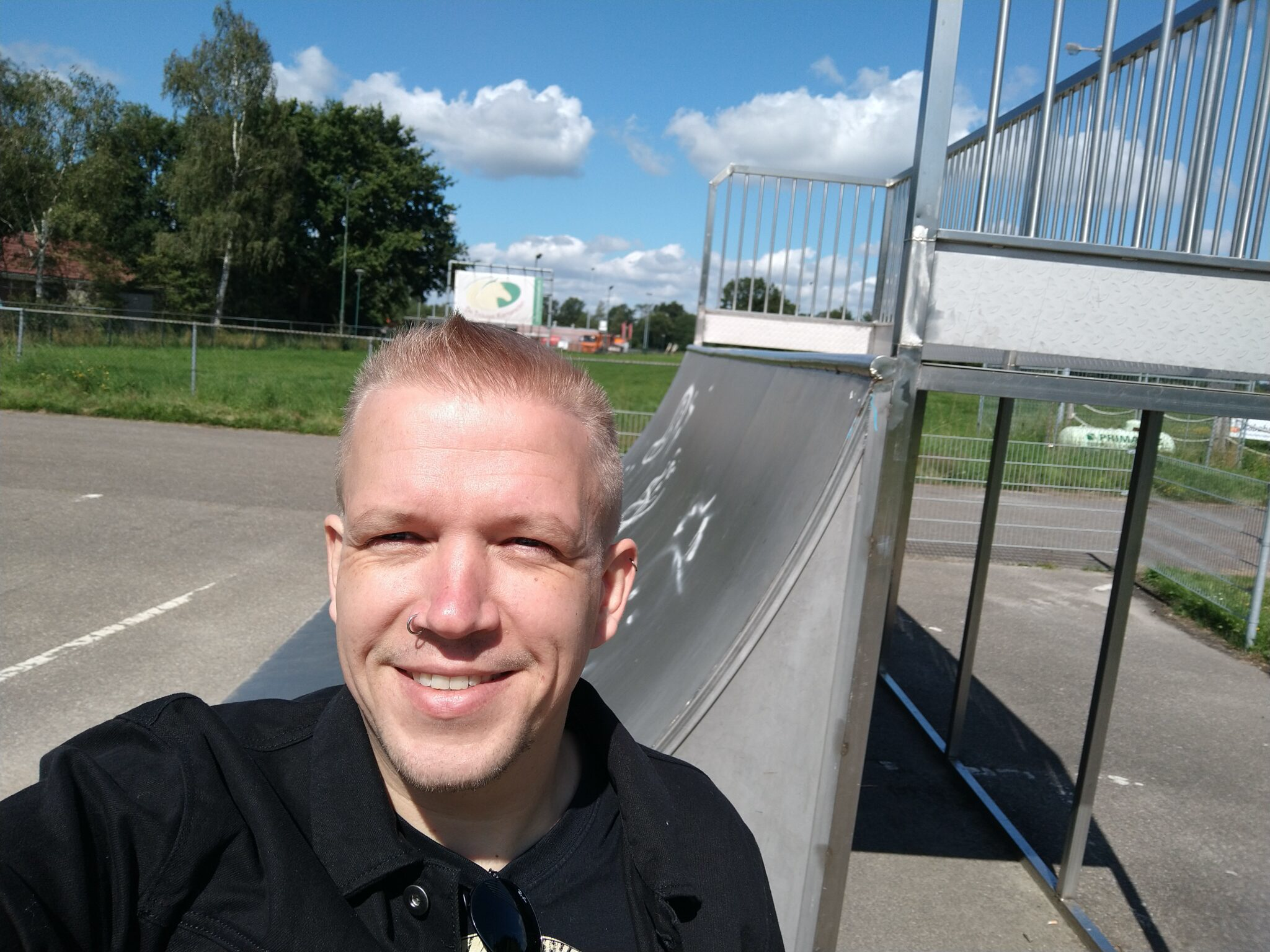 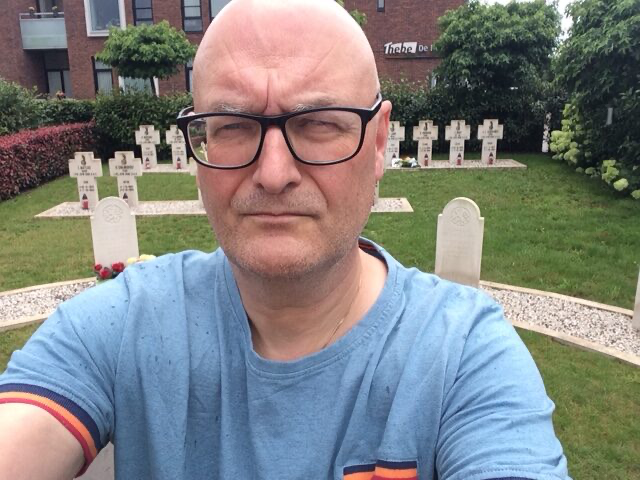 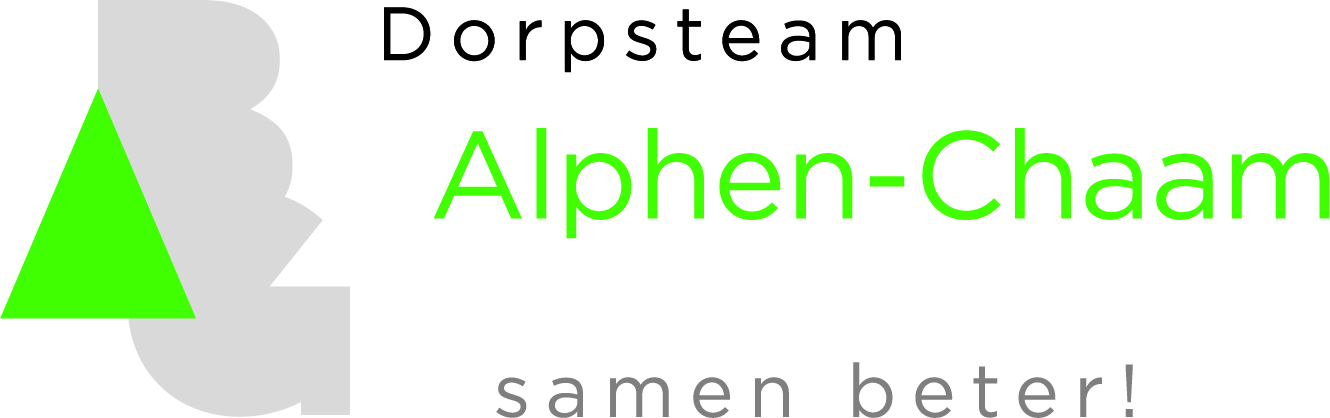 MARIJN VERSCHOOR
THOMAS FRANKHUIJZEN
JOHAN EEFTINK
Doel van basisondersteuning
Iedereen kan meedoen
Van jong tot oud 
Op alle leefgebieden



 -
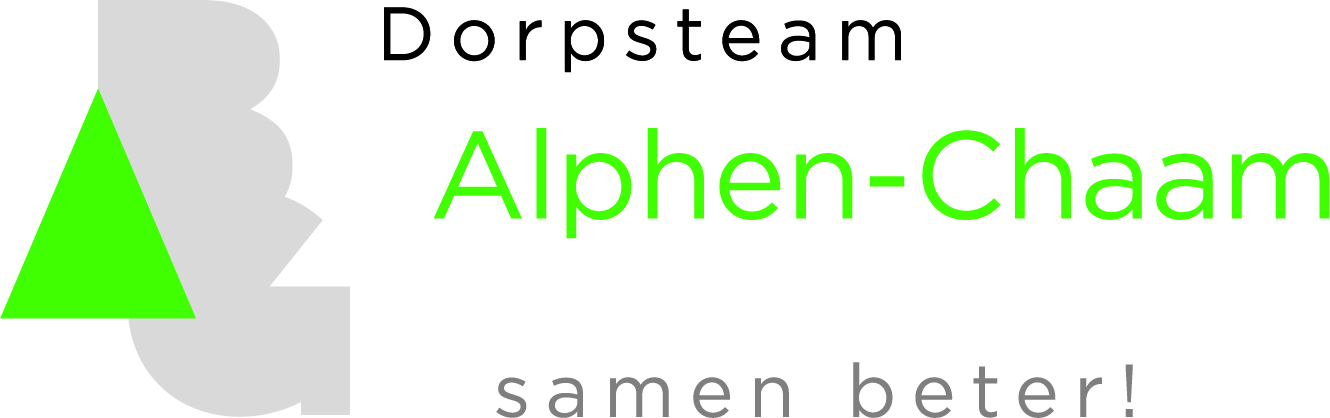 Wie willen we bereiken
Alle inwoners van de gemeente. Onder andere:

Ouders en jeugd
Statushouders
Mensen met een psychische kwetsbaarheid
Inwoners met financiële problemen
Mensen met een beperking of 
chronische ziekte



 -
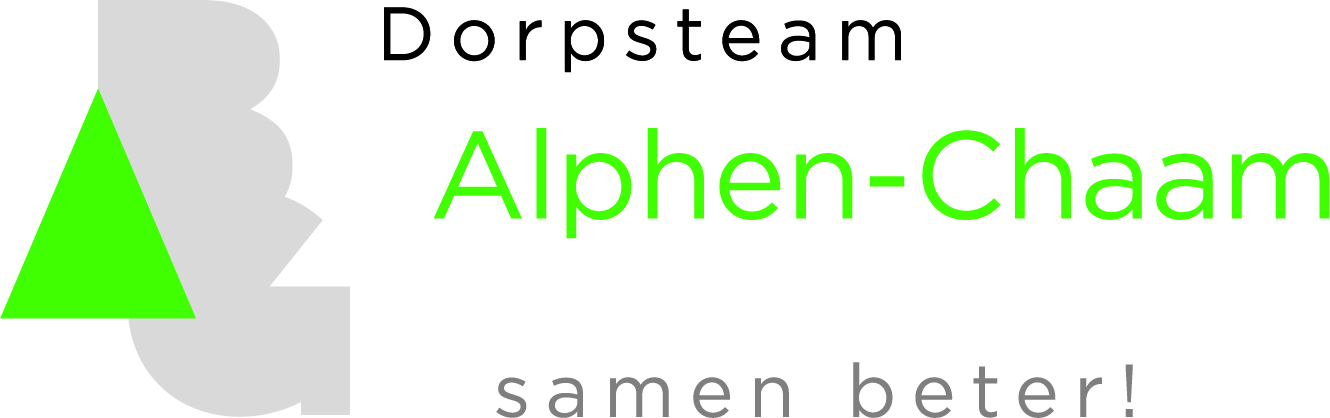 Leefgebieden
Wonen
Opvoeden & opgroeien
Wet & regelgeving
Financiën
Participatie
Relaties
Sociale netwerken



 -
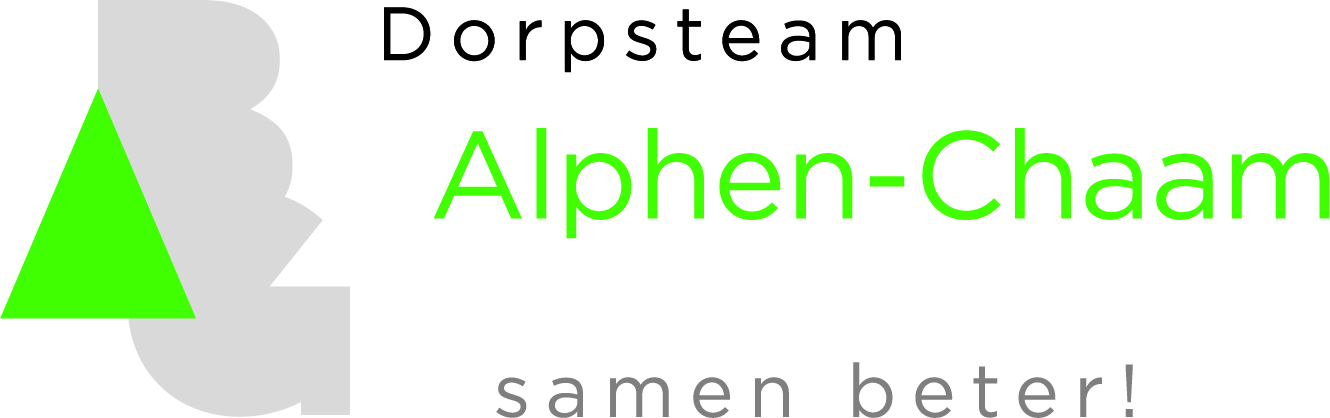 De opdracht van het Dorpsteam
Het versterken van de eigen kracht van de inwoners en de samenhang van de vrijwillige en professionele ondersteuning

Het ondersteunen van inwoners die (nog) niet mee kunnen doen



 -
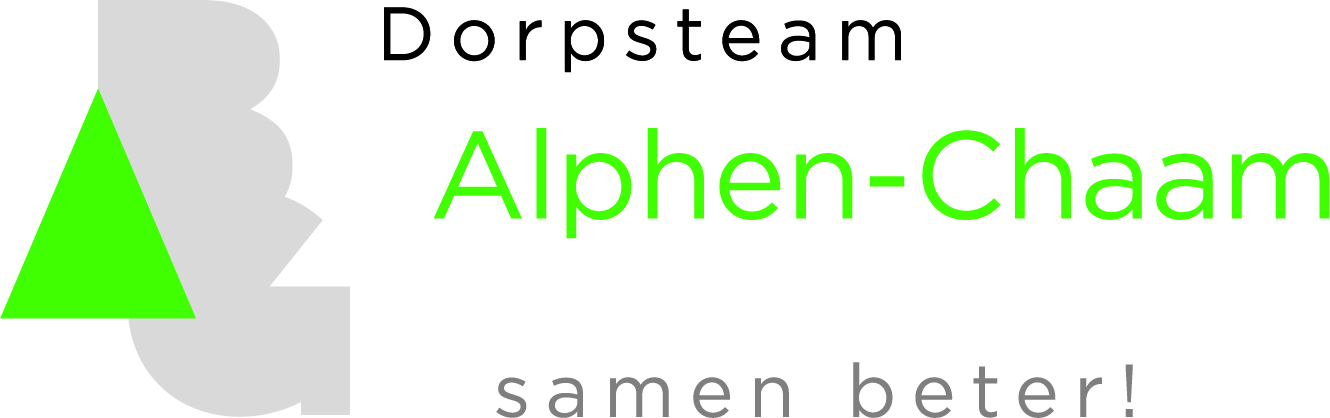 Hoe werkt het Dorpsteam
Werken aan een integrale en gebiedsgerichte aanpak:

Voor en met inwoners en lokale partners
Aansluitend op lokale vragen en lokale kracht 
Op de manier die daar werkt 
Samen, zonder schotten 
Gericht op vergroten eigen kracht en lokale kracht



 -
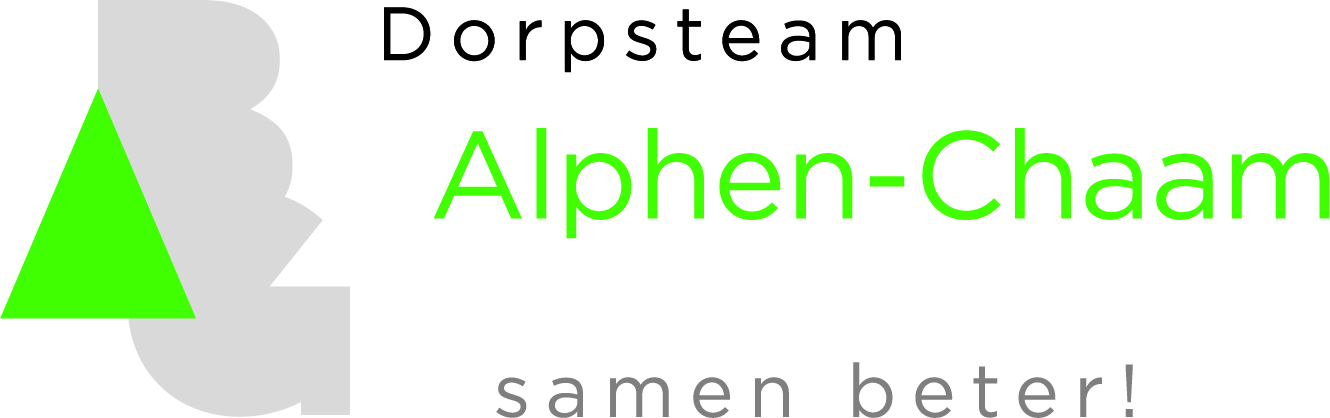 Alle activiteiten zijn terug te voeren op:
Presentie (er zijn, dichtbij en toegankelijk, er-op-af, kennen en gekend worden)
Preventie
Signalering
Passende hulp en ondersteuning
  



 -
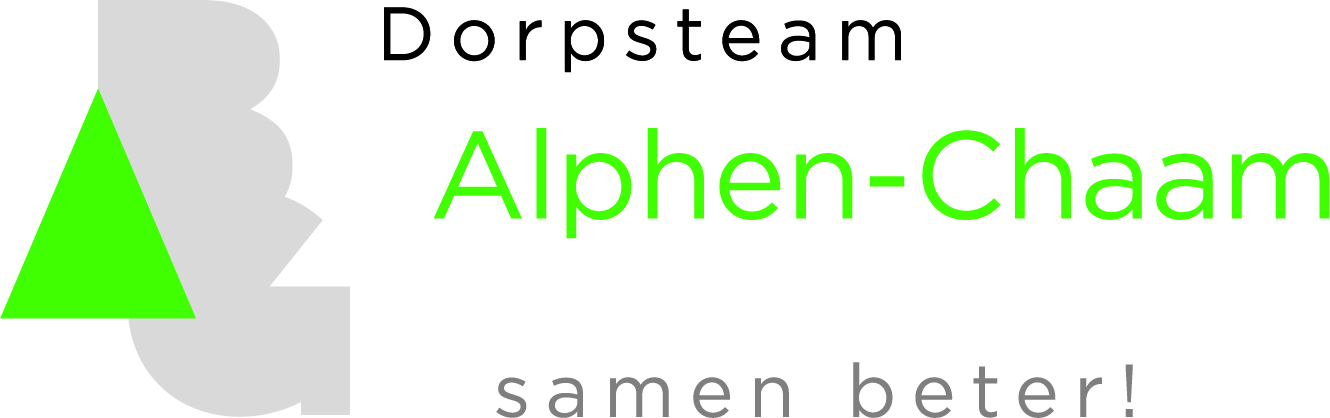 Samenwerking Dorpsteam
Uitvoeren basisondersteuning samen met partners zoals:
GGD
Vluchtelingenwerk
Verenigingen
Politie
Woning coöperatie 
Plangroep 
Scholen



 -
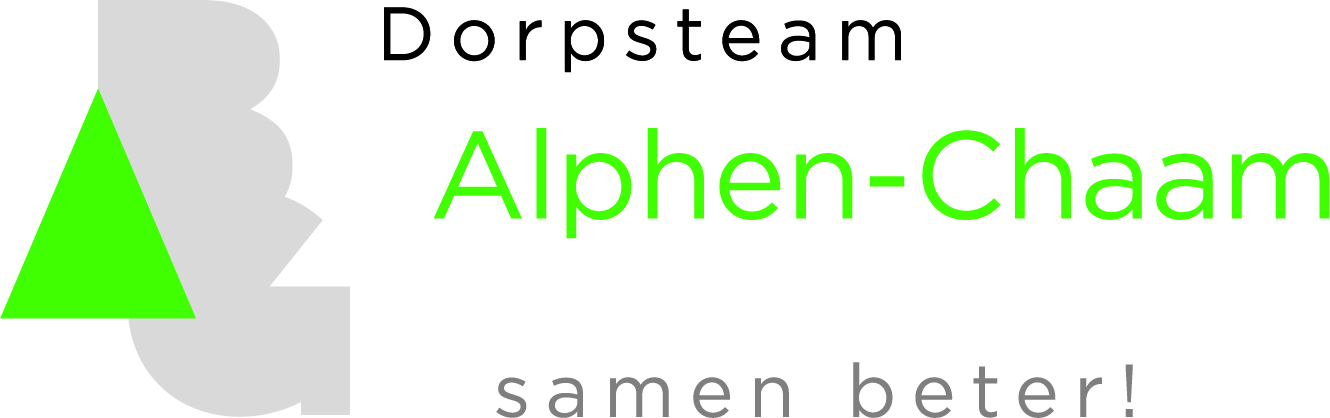 Bereikbaarheid Alphen-Chaam
Inlooppunten Alphen Chaam
‘t Trefpunt Alphen - dinsdag  09.00-10.30 u
SKAC Chaam - maandag 13.30 - 15.00 uur

Telefonisch infopunt dorpsteams - 088 605 0 605
werkdagen 9.00 tot 10.30 uur

contact@dorpsteamalphenchaam.nl

www.dorpsteamalphenchaam.nl


  



 -
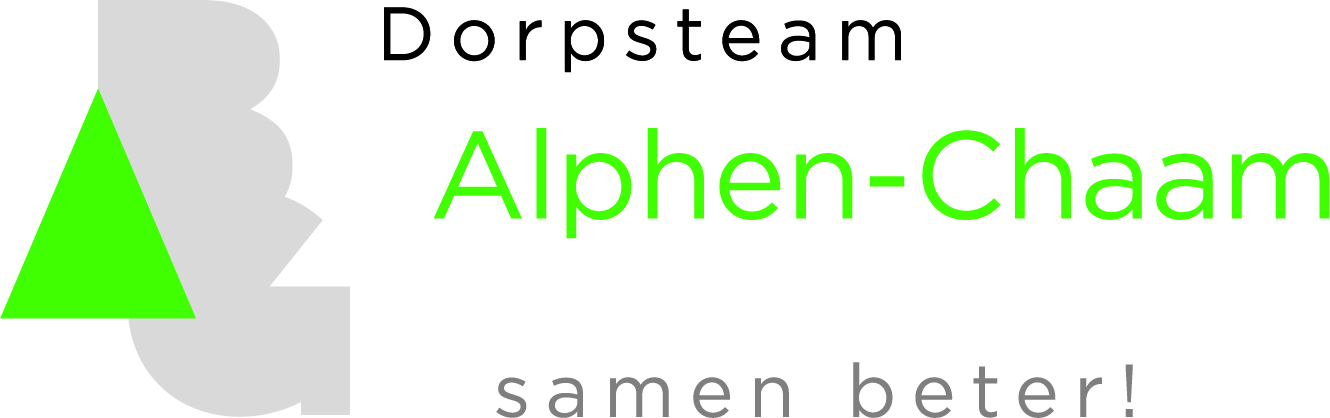